Egg-cellent Egg Creations!
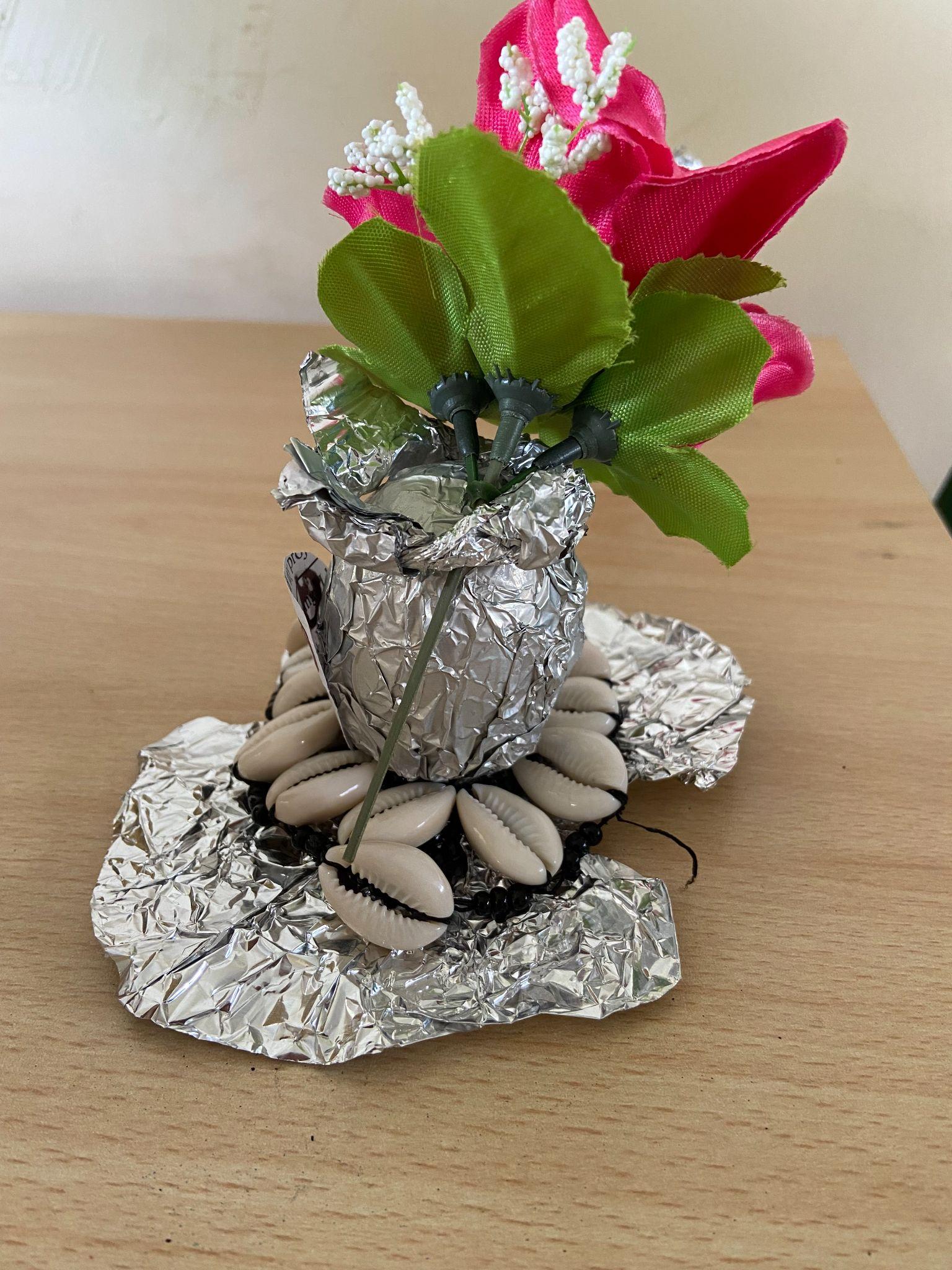 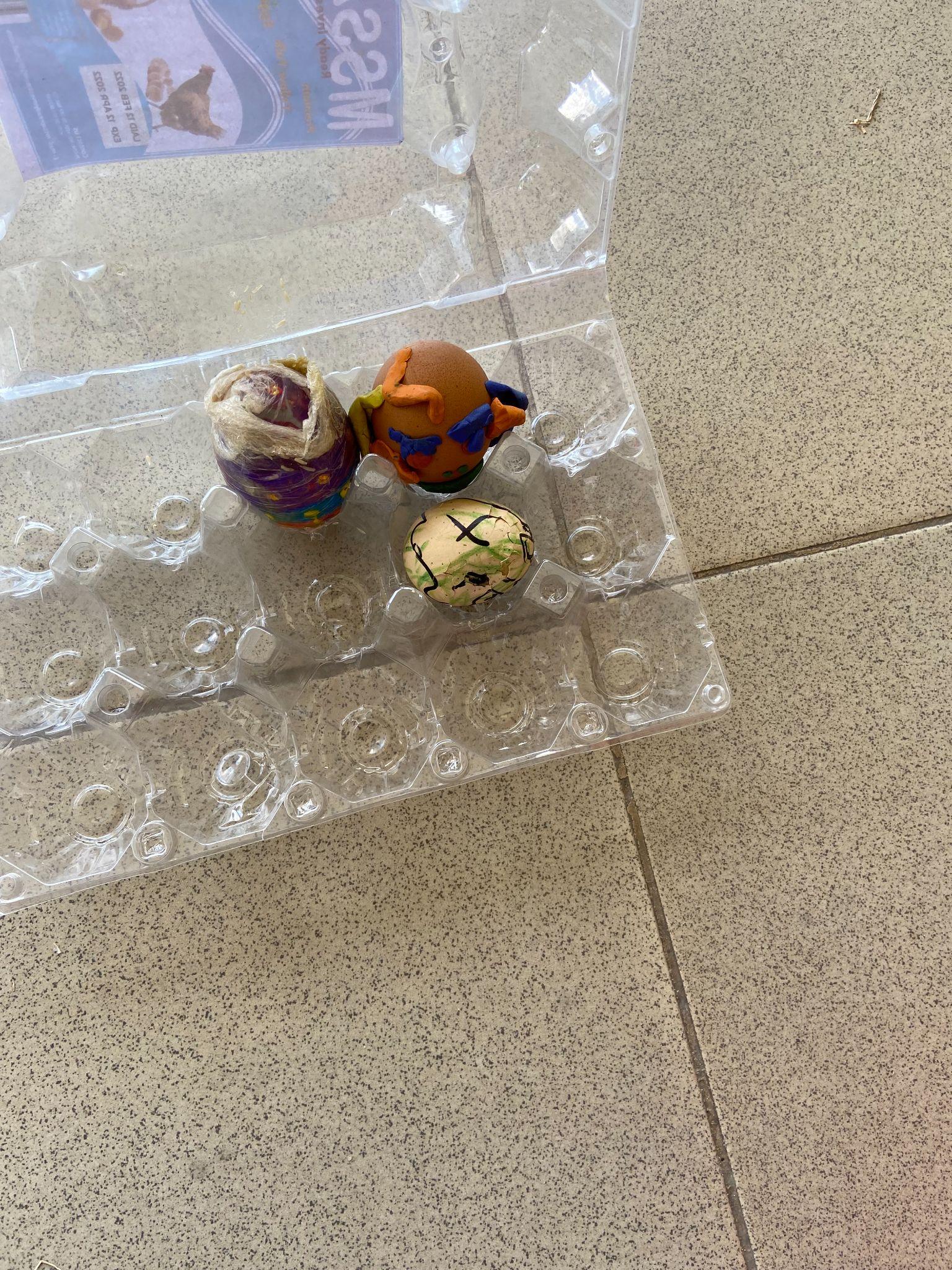 Karlpeter, Suri-Star, Alba & Anaya
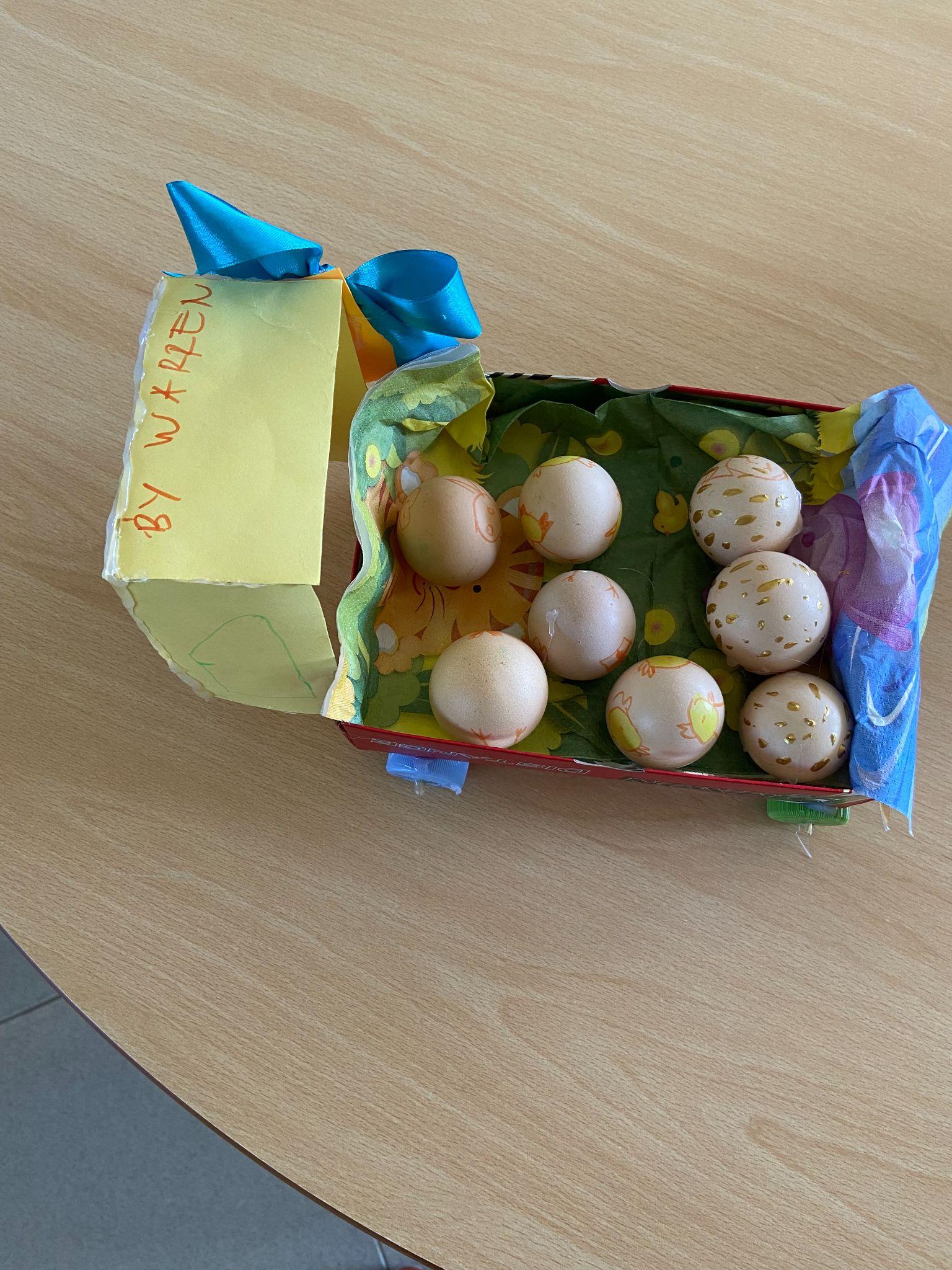 Warren
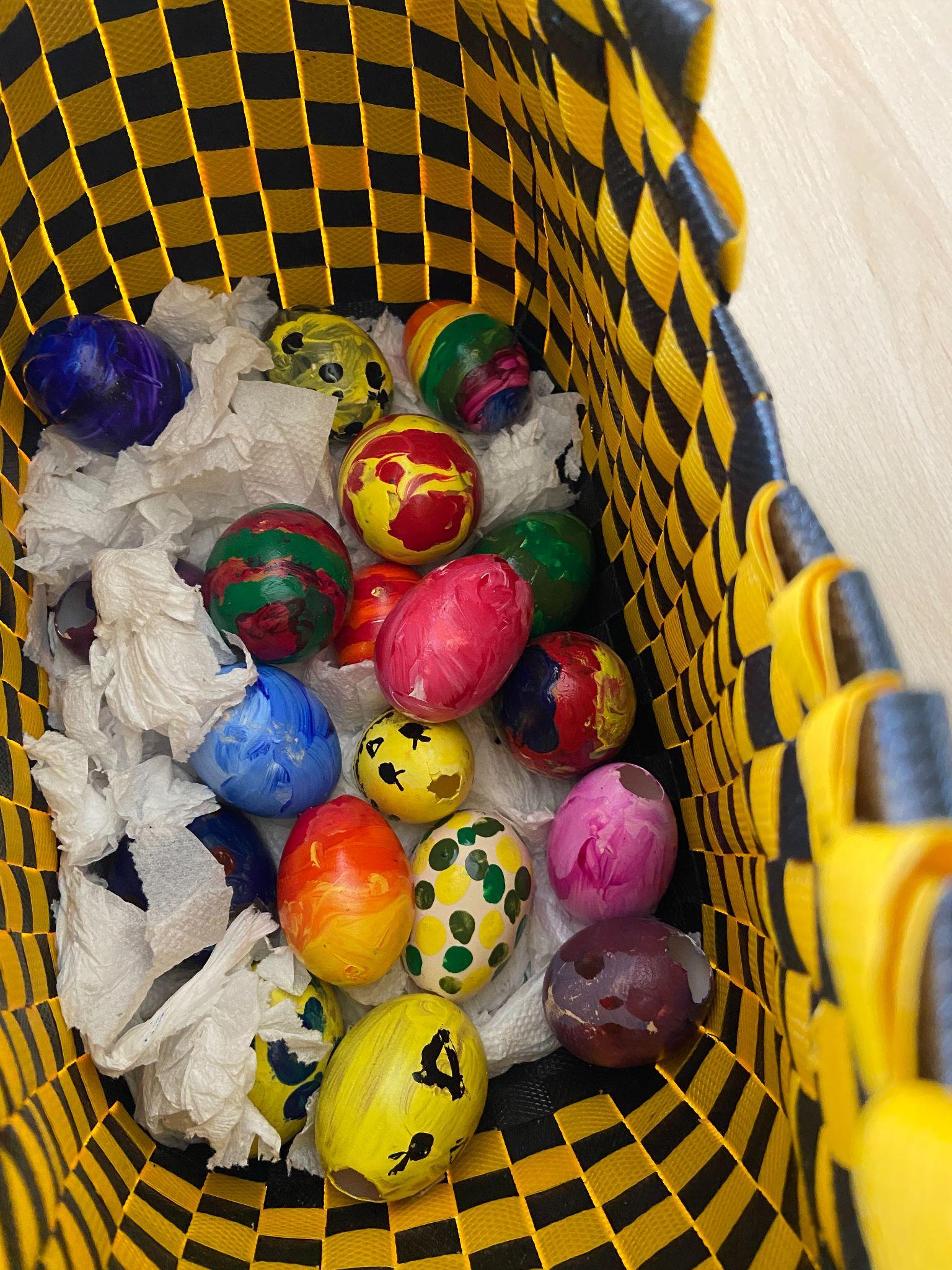 Liya
Gwandumi
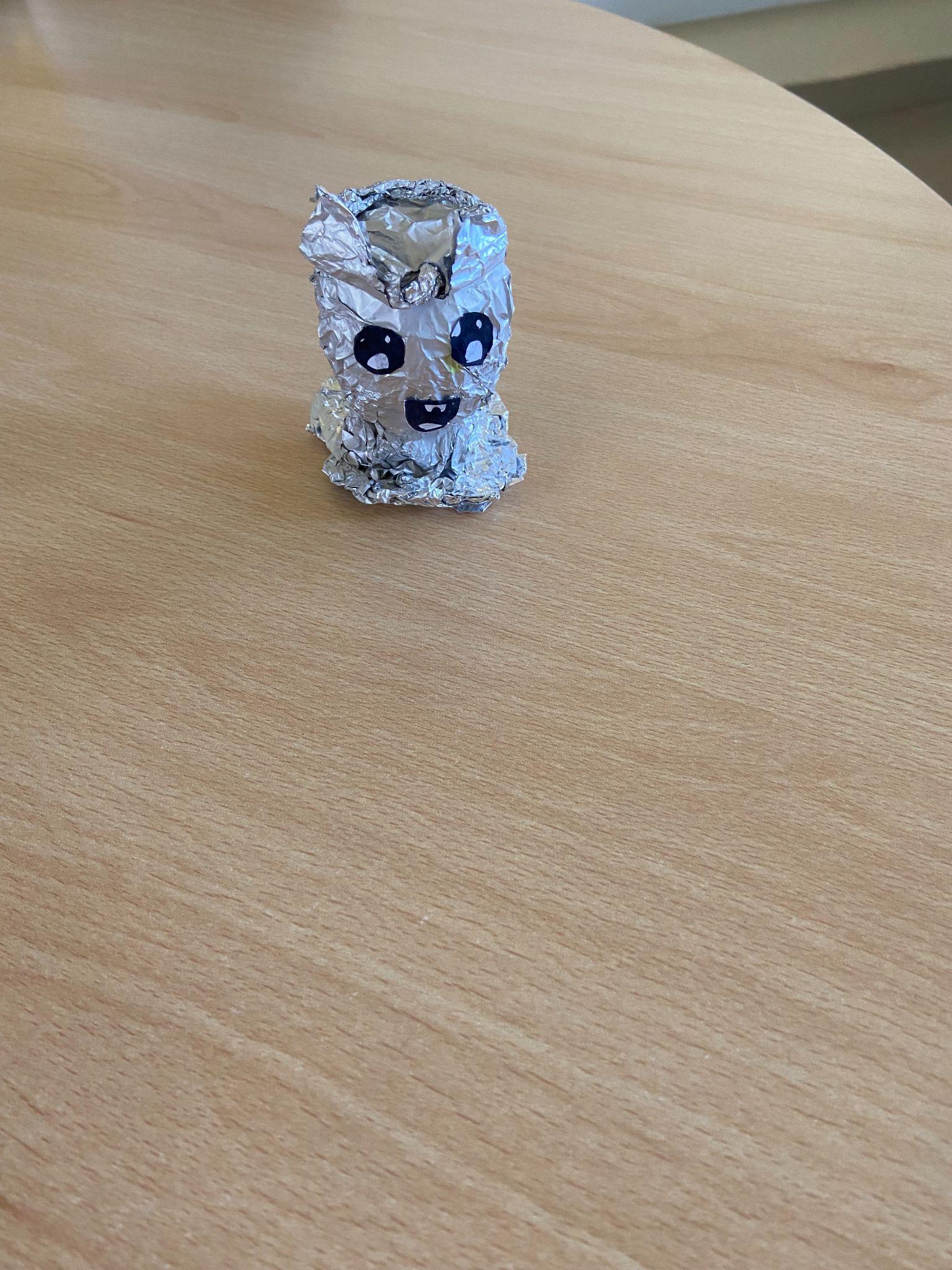 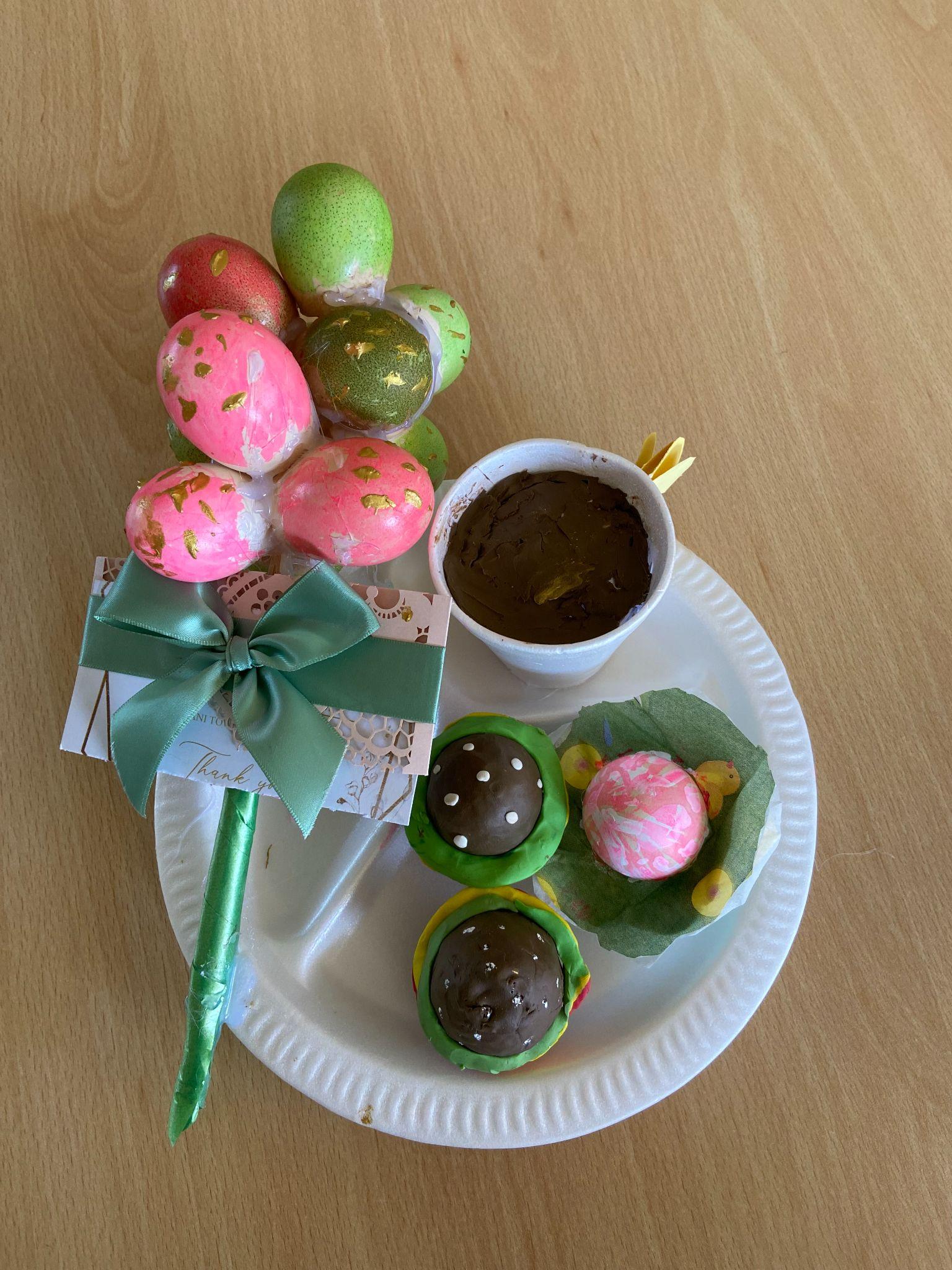 Sharon
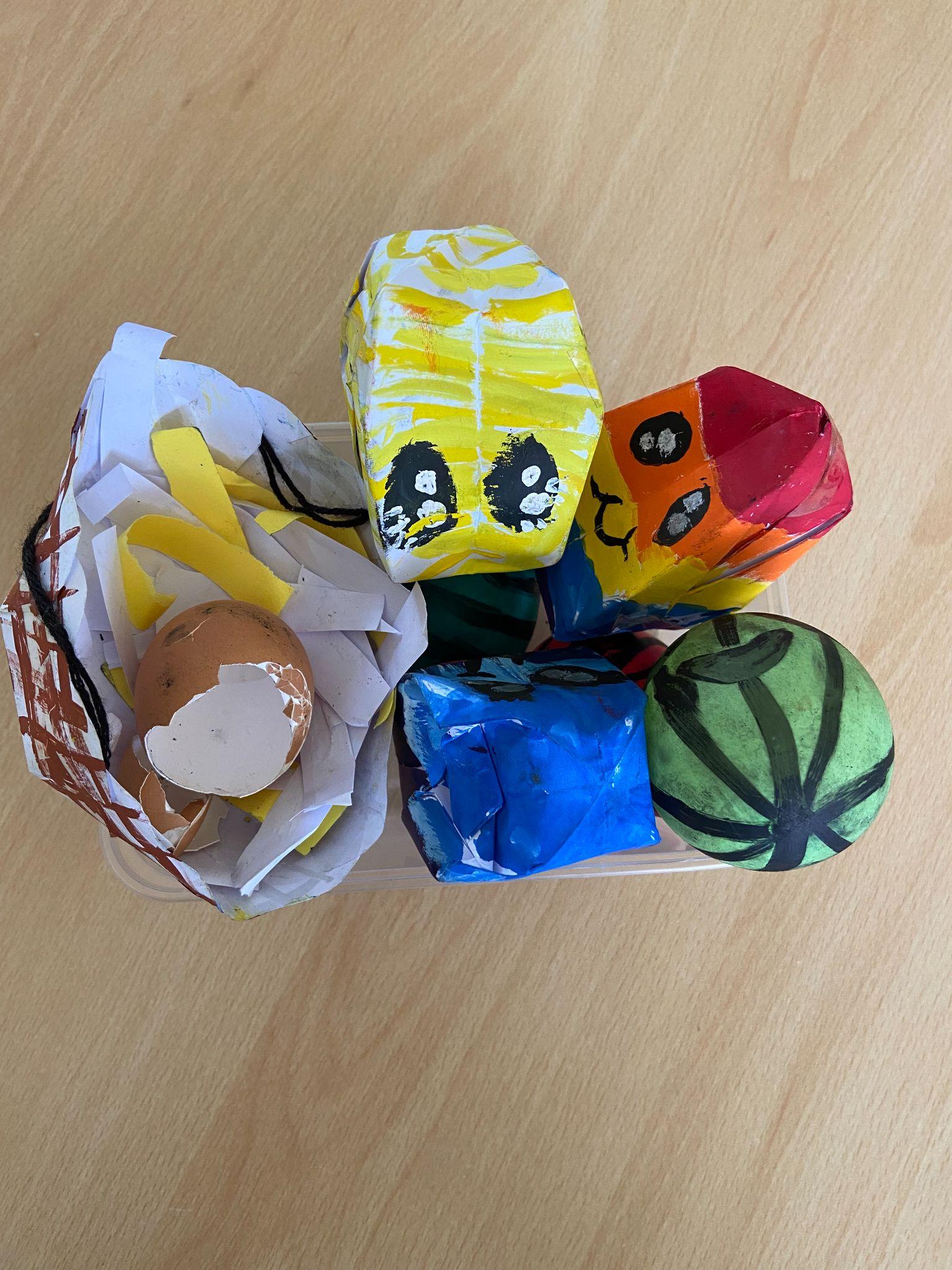 Baebkal
Sophia
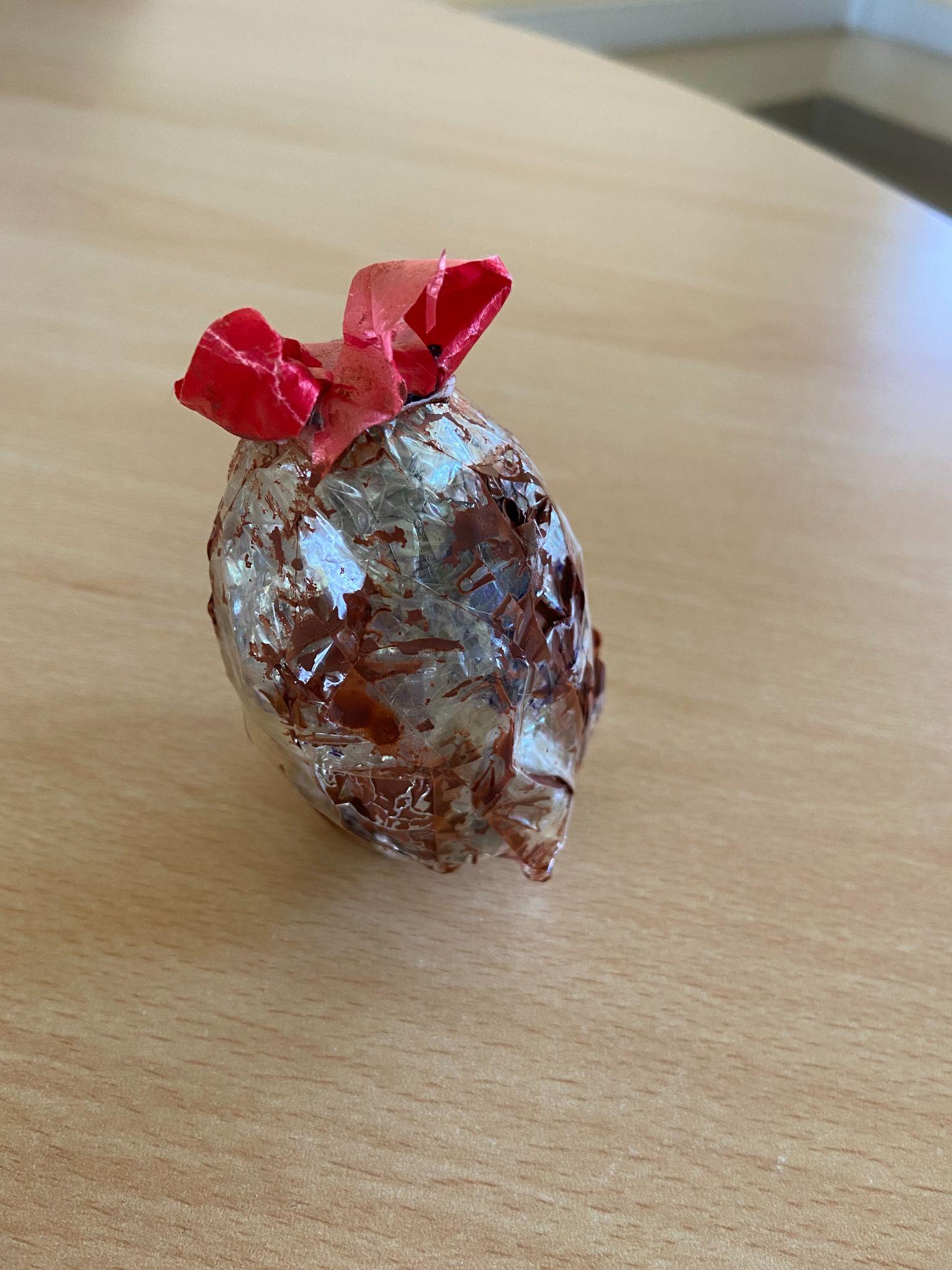 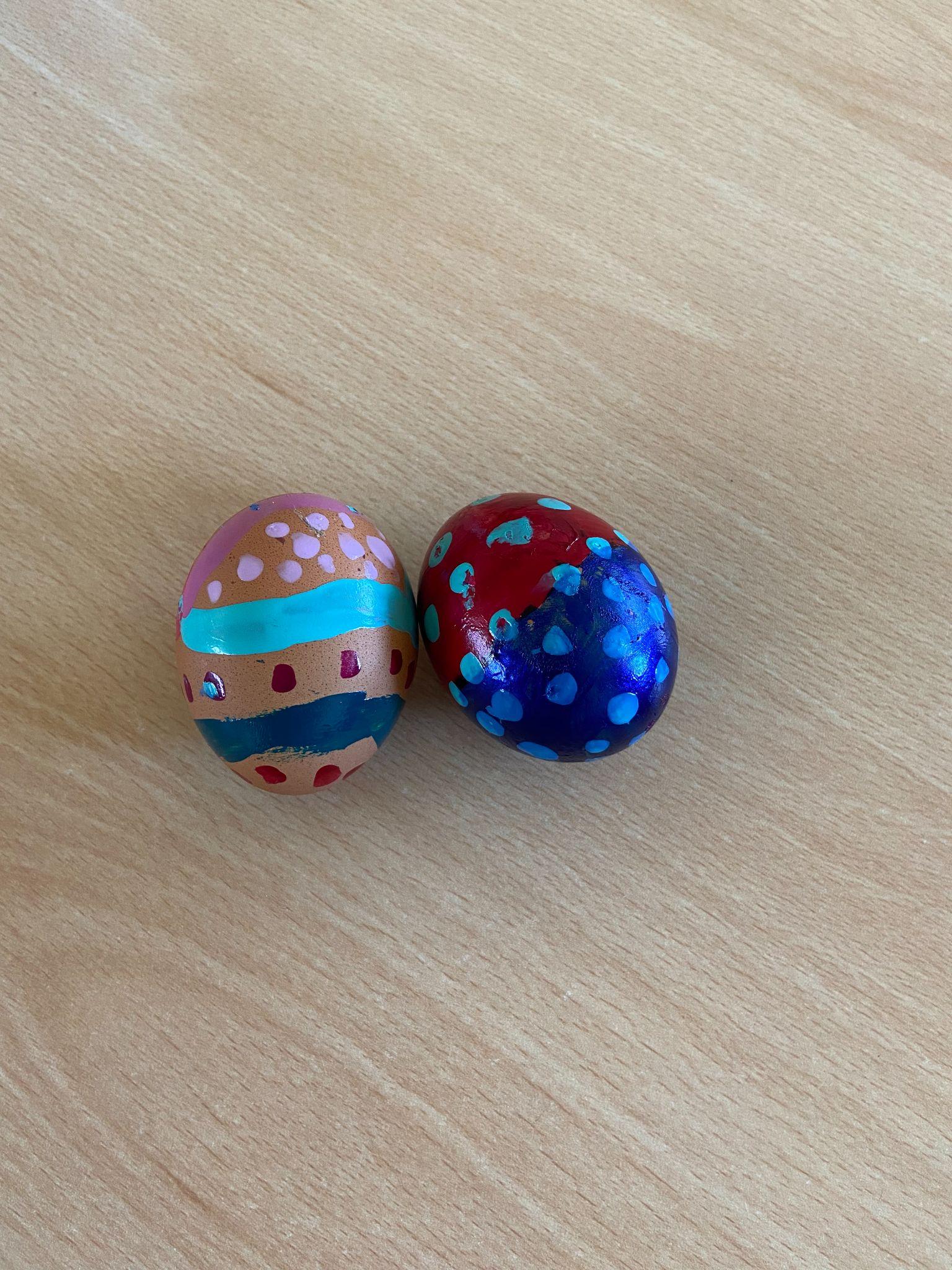 Surya
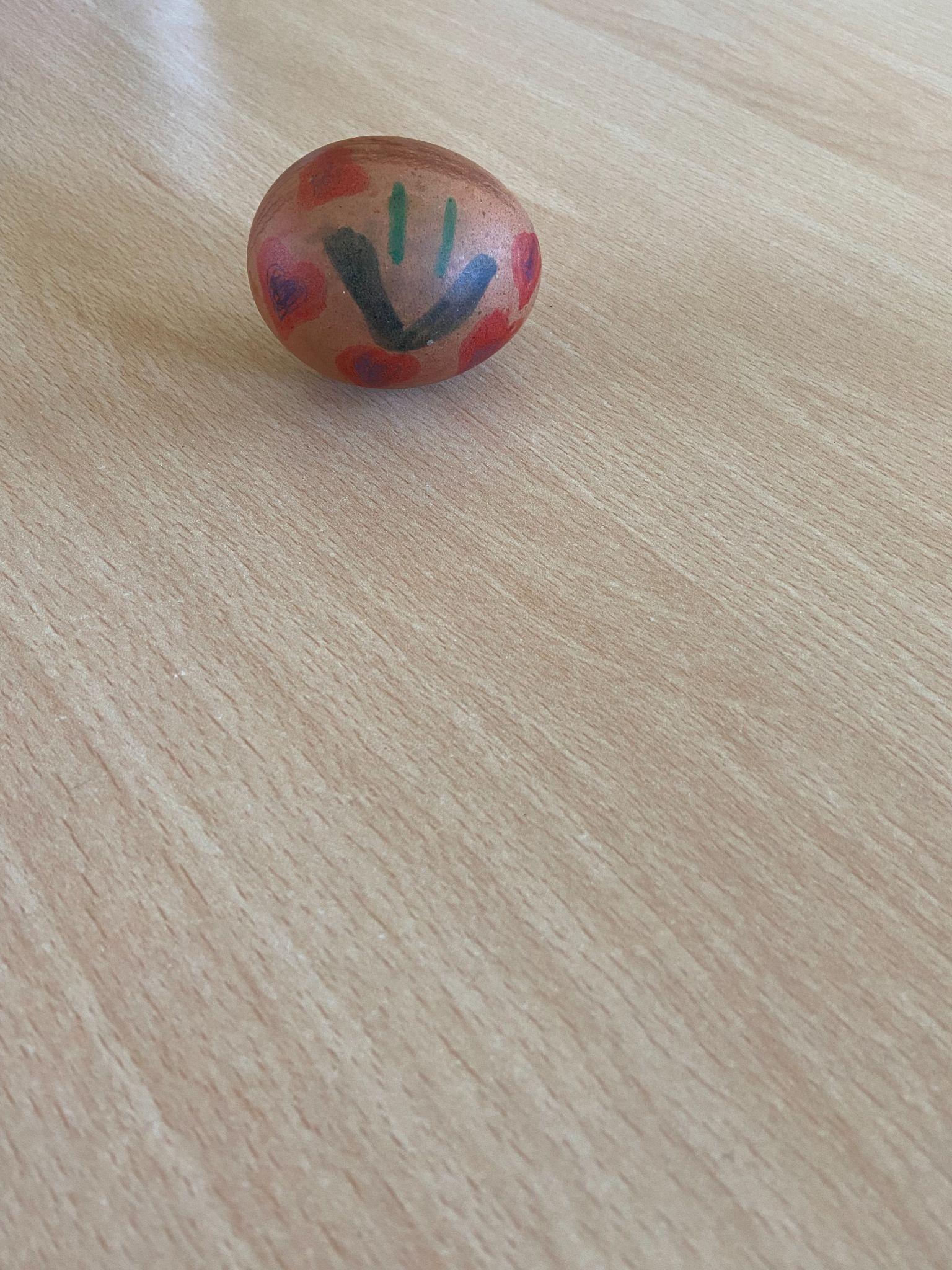 Miss Igogo
Michelle